2024 Revaluation Project
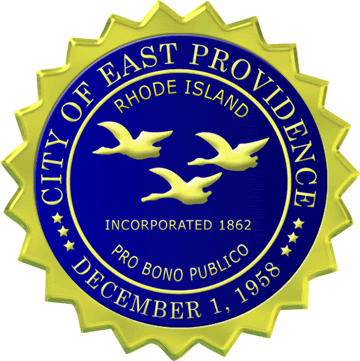 City of East Providence, RI
Residential Property
	Previous:	$4,922,619,187
	Current:	$6,136,526,968
	Result is a 24.66% Increase
Commercial Property
	Previous:	$1,159,671,665
	Current:	$1,511,229,086
	Result is a 30.32% Increase
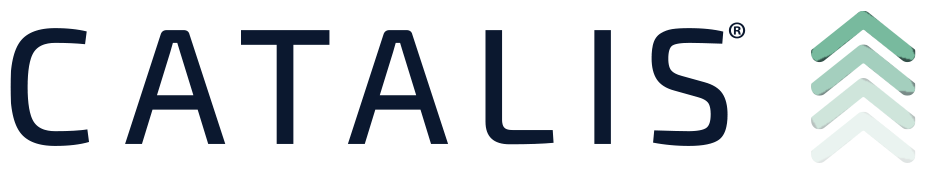 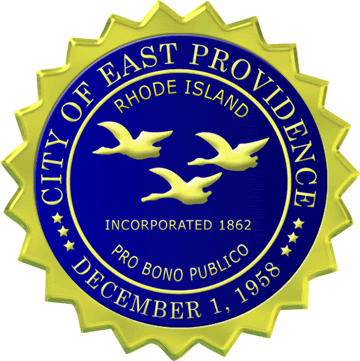 Single Family, Multi-Family & Commercial Changes
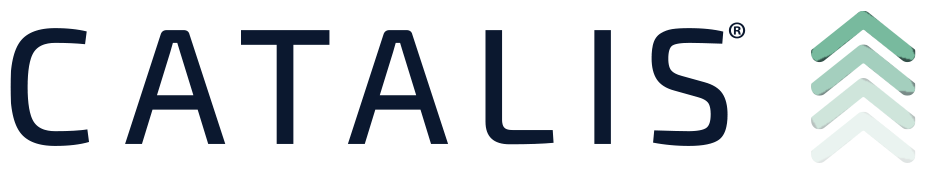 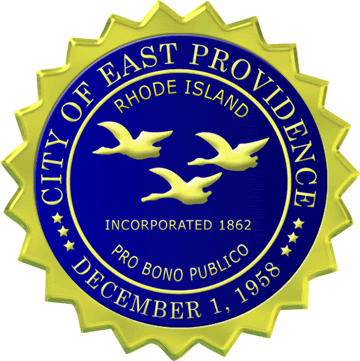 Single Family Sales by Style
This slide shows one method verifying the accuracy of the revaluation model.
The COD (Coefficient of Dispersion) simply measures how far apart, on average, the new assessments are from the actual sale prices.
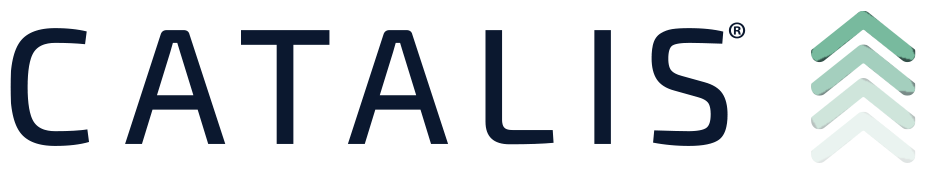 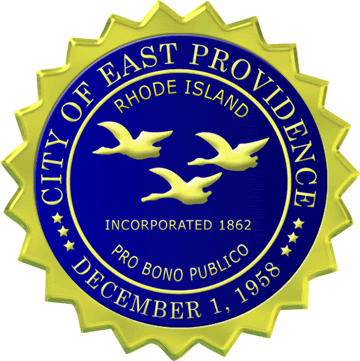 Comparison: 2022 Sales Resold in 2024
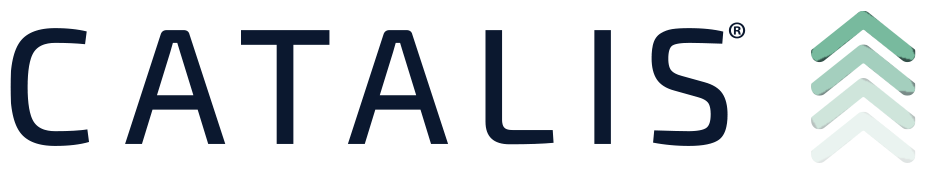 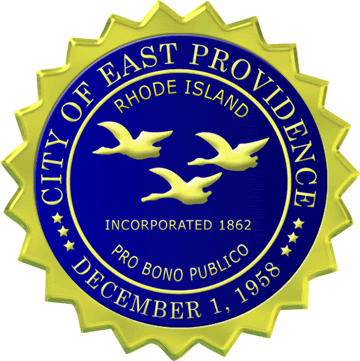 City-Wide Single Family Median Values by Style
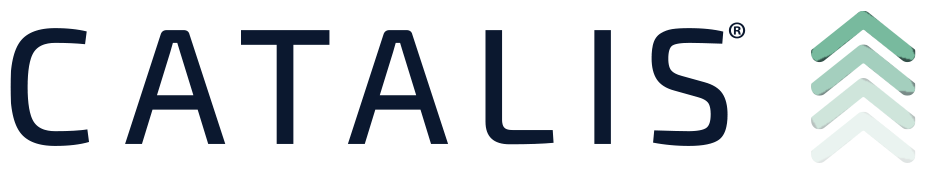 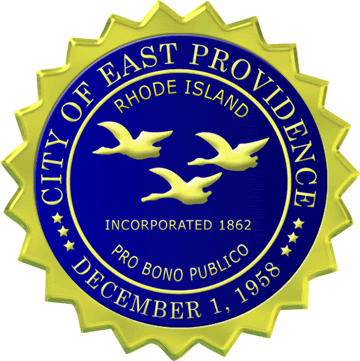 Recent Commercial Sale Examples
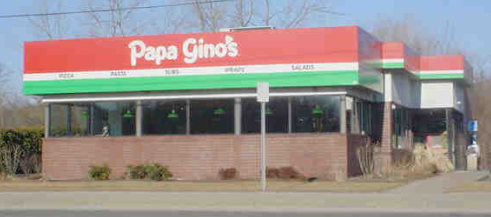 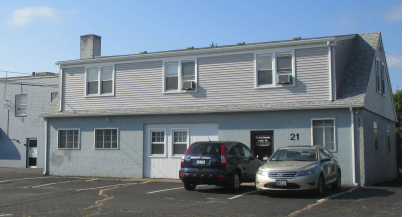 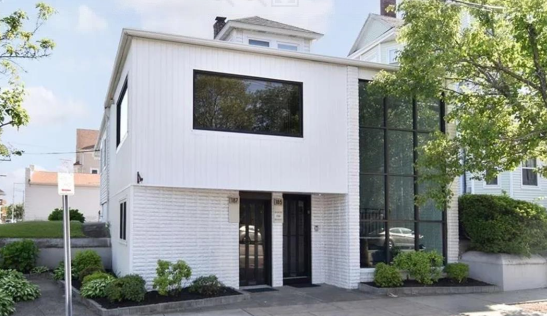 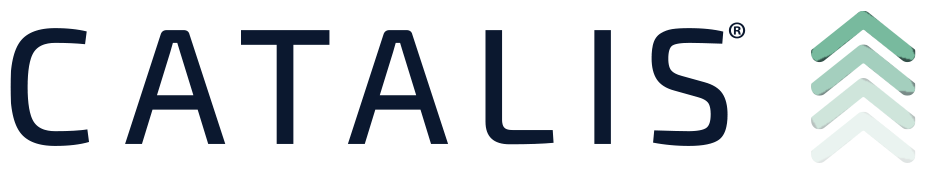 Revaluation Process in a Nutshell
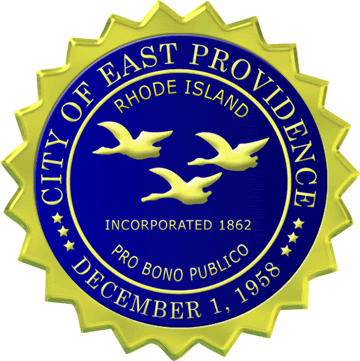 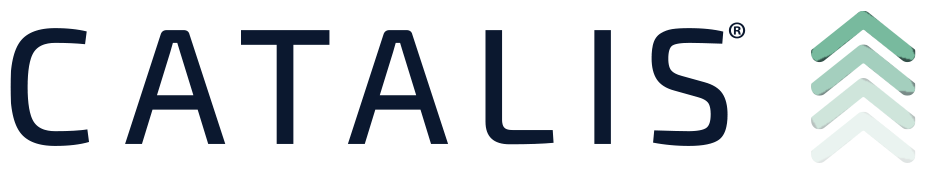 2024 Revaluation Project
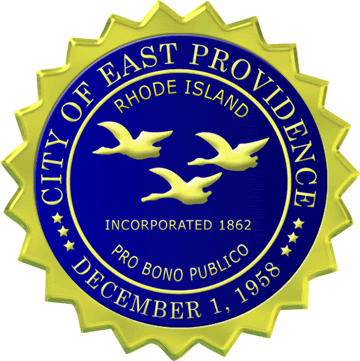 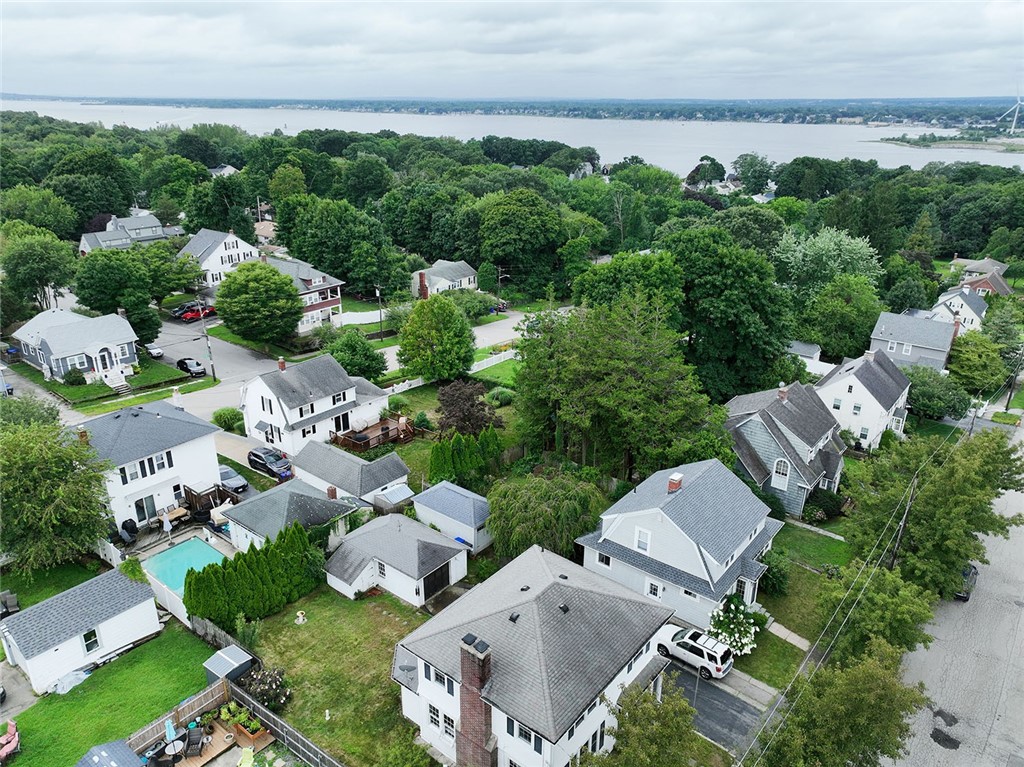 Why is it important?
The Assessment Date for the City of East Providence Revaluation is 12/31/2024
The rise and fall of real estate values make certain properties more valuable or less valuable, in relation to each other.
In general, after a Revaluation, if property values have risen, the Tax Rate typically declines. If property values decrease, Tax Rates typically increase.
Since all assessed valuations are based on sales as of a certain date, later changes in the market will gradually make assessments out of step with the real estate marketplace.
When assessments are brought back into line with the market, the result is a fair distribution of the tax burden.
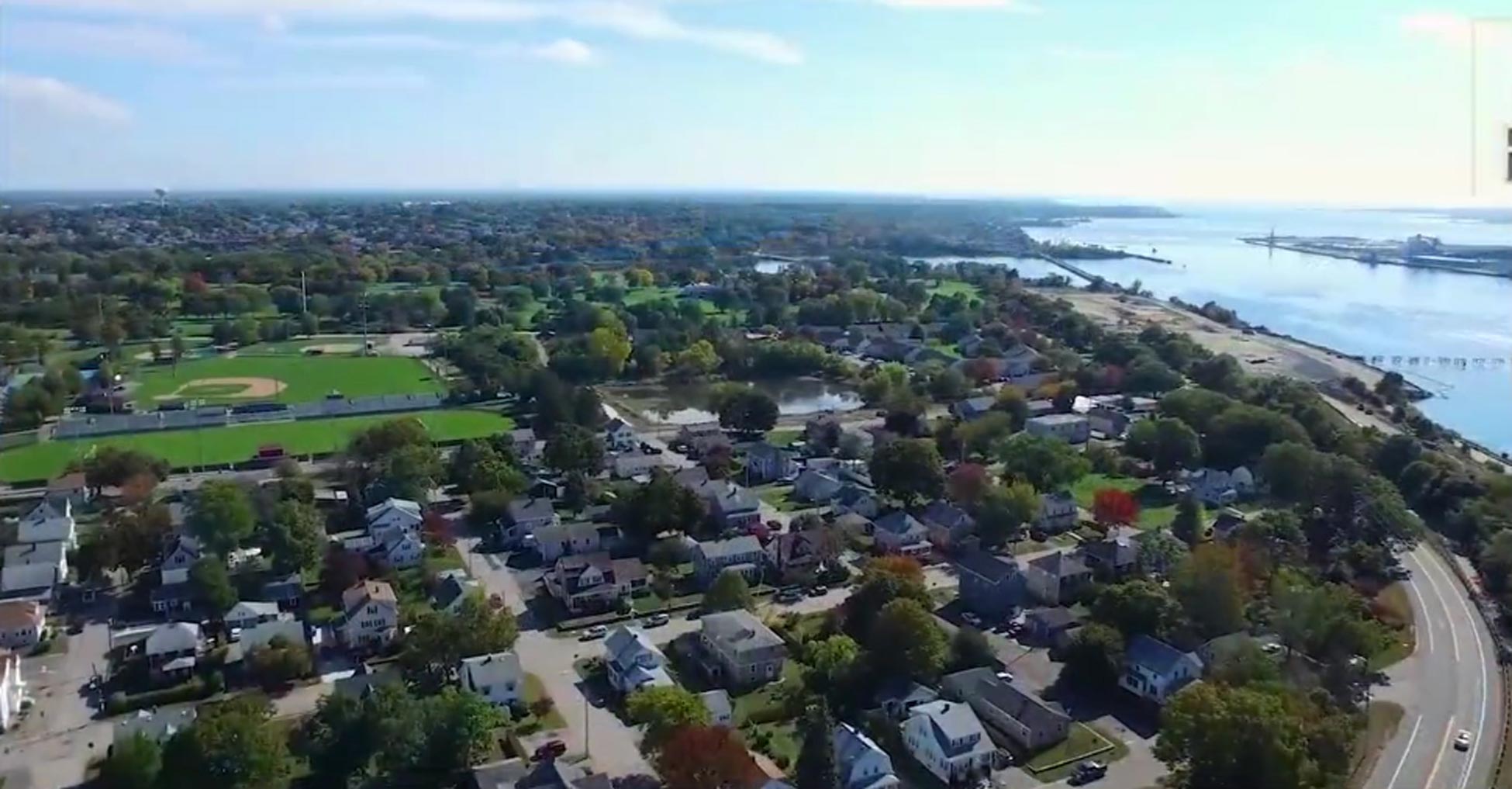 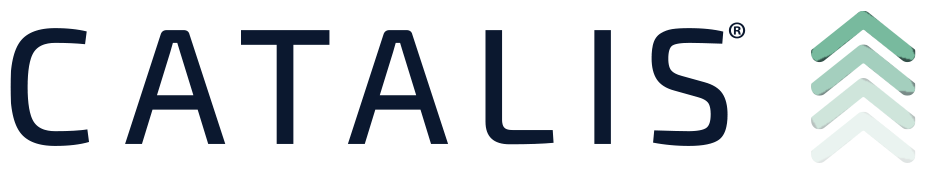 Frequently Asked Questions
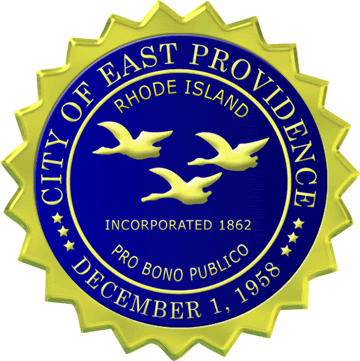 What should I bring to the hearing?
Suppose I disagree with my value?
Any documents or evidence that supports your claim, such as recent real estate appraisals
Any documents regarding easements, wetlands, etc.
Photographs or documents that relate to structural or other problems.
On the notice will be a phone number which you can call to arrange an Informal Hearing with our company.
Personal hearings will be made by appointment with everyone who requests one.
Then what happens?
Keep in Mind…
No Adjustments are made at the Hearing.
All properties that have a hearing are reviewed and adjustments are made when appropriate.
The hearing officer will be discussing property values and will not have information regarding tax rates.
Those who attend a hearing will receive a notice (by mail), indicating whether their assessment has been changed, and, if so, what the new value is.
If a property owner is still not satisfied, they have the right to appeal to the East Providence Tax Assessor’s Department when they receive their Tax Bill.
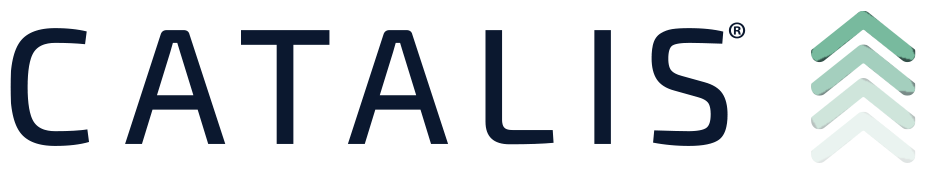 City of East Providence, RI – 2024 Revaluation Project
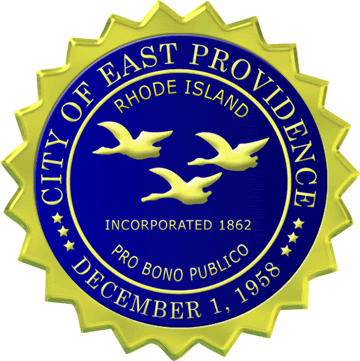 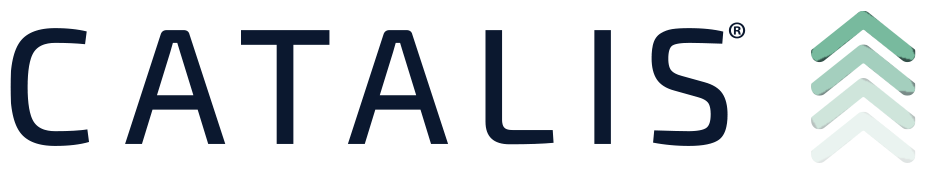 City Tax Assessor’s Office
145 Taunton Avenue
City Hall - 2nd Floor
East Providence, RI 02914
401-435-7574
www.eastprovidenceri.gov
Catalis Tax & CAMA
205 Hallene Rd, Unit 213
Warwick RI 02886
401-737-0300
www.catalisgov.com
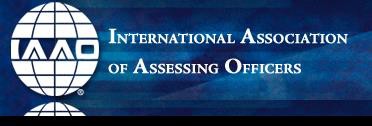 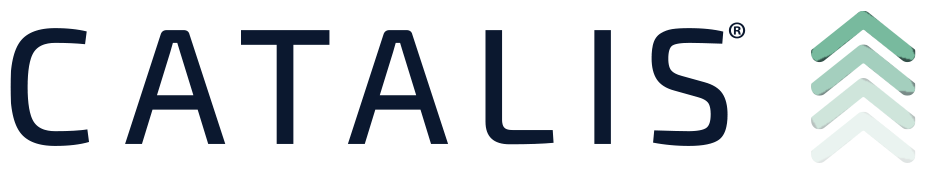